ИССЛЕДОВАНИЕ ПРИВЯЗАННОСТИ РЕБЕНКА К РОДИТЕЛЯМ
Детские игры
Исследование выполнила:
Кочергина Виктория Евгеньевна, 
педагог-психолог
Цель исследования
изучить, что наиболее важно для детей в отношениях с родителями, что делает их счастливыми и любимыми.
1. Мне хорошо, когда они…
2. Я люблю за то, что…
3. Мне весело, когда мы…
4. Я люблю их за то, что…
5. Я хочу, чтобы они…
Сильная привязанность к родителям.
Вывод
Для них важно не только ТО, что вы делаете для них, но и то, КАК вы это делаете.
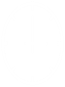 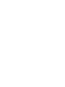 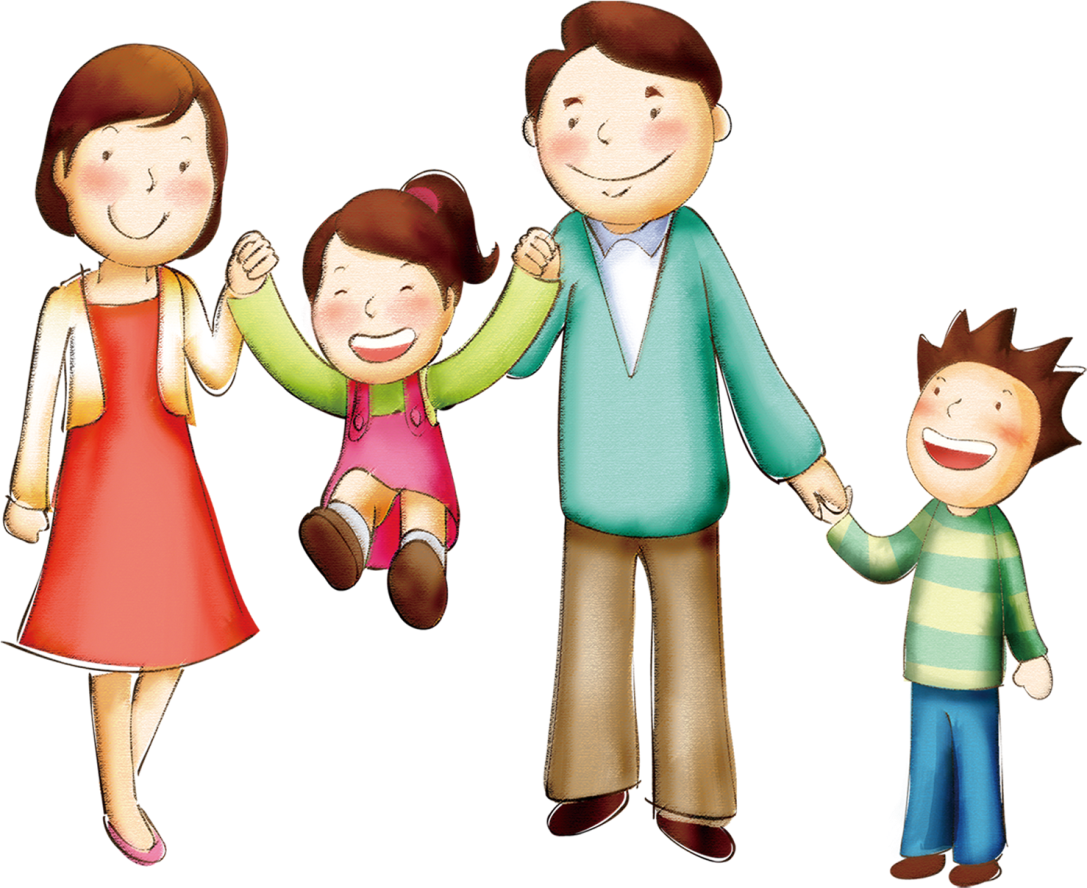 Lorem ipsum
Ценят любовь, заботу и поддержку.
Ценят время проведенное с семьей.